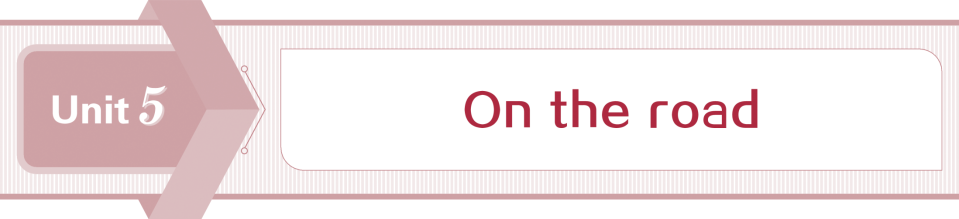 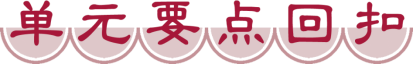 WWW.PPT818.COM
Unit 5　On the road
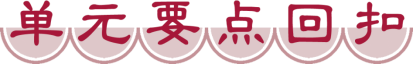 on
comments
quit/quitted
smoking
Unit 5　On the road
Engaging
Engaged
engagement
masses
Unit 5　On the road
regard...as...
be determined to do sth.
come true
fall in love with
in particular
make an impact on...
when it comes to...
Unit 5　On the road
make a comment about...
be engaged in
make it
can’t wait to do...
pick up
masses of
fall asleep
cheer up
keep in touch
Unit 5　On the road
am determined to do
When it comes to
come true
regard
as
Unit 5　On the road
masses of
cheer
up
keep in touch
picked up
Unit 5　On the road
whether we admit them into
There is no doubt that
Unit 5　On the road
disturbing
falling
helping
growing
saying
Unit 5　On the road
living
shining
describing
annoying
comparing
本部分内容讲解结束
按ESC键退出全屏播放